CSS Erasmus+ Project - ES Student Survey
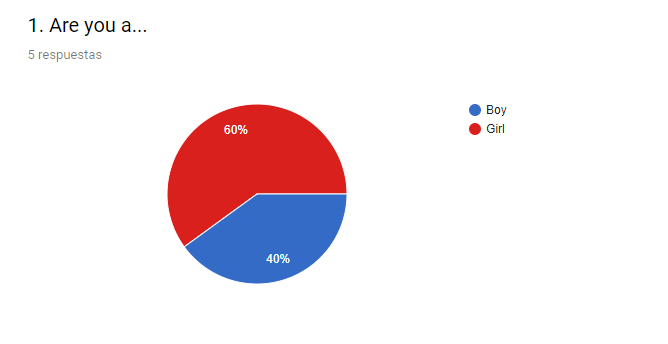 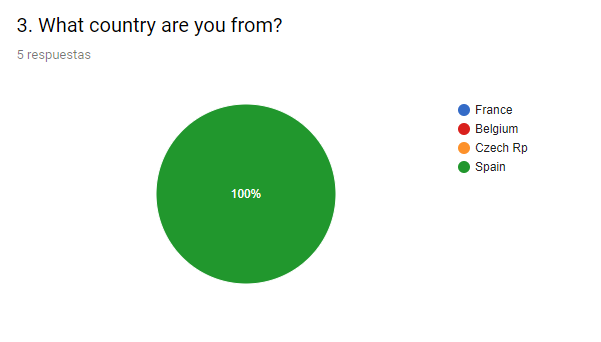 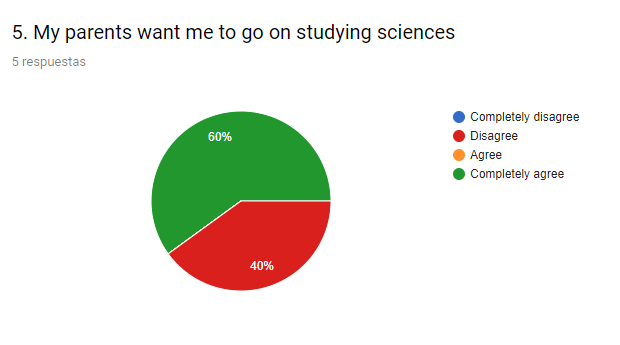 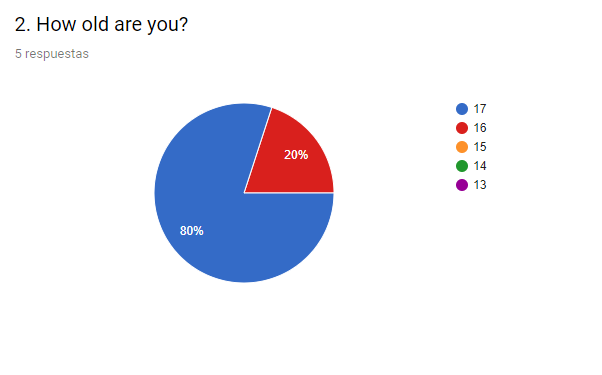 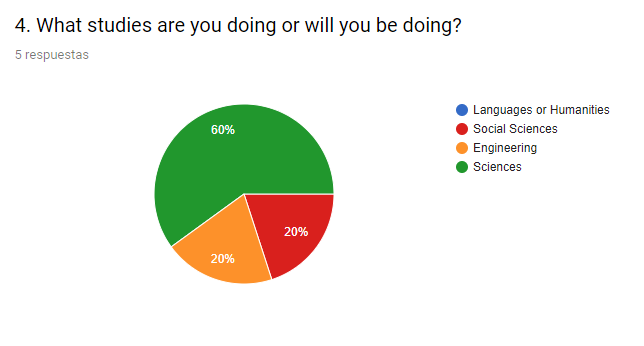 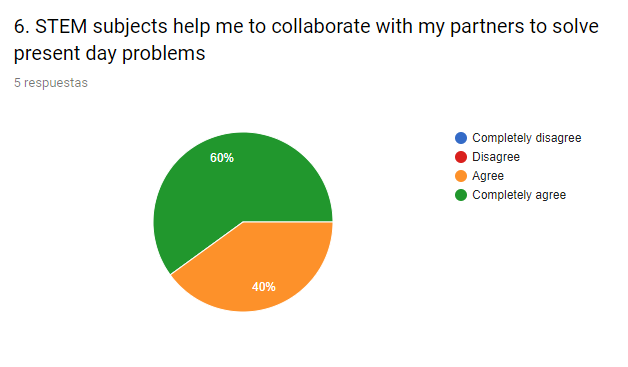 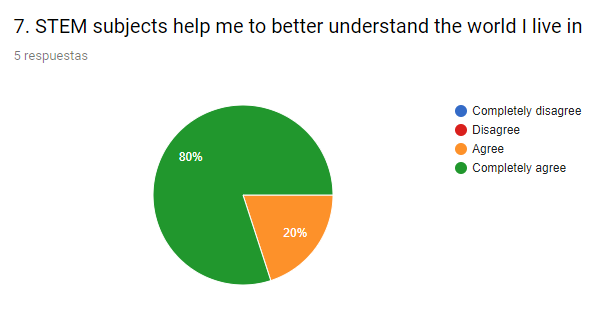 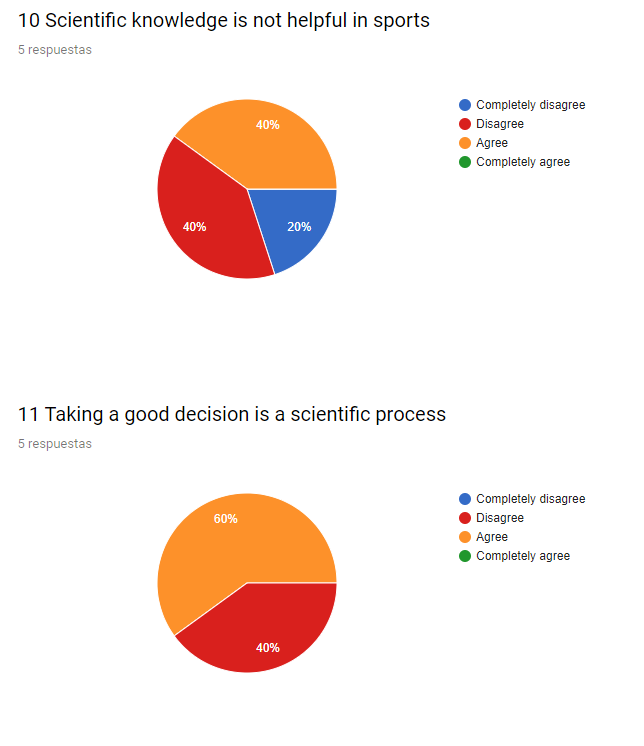 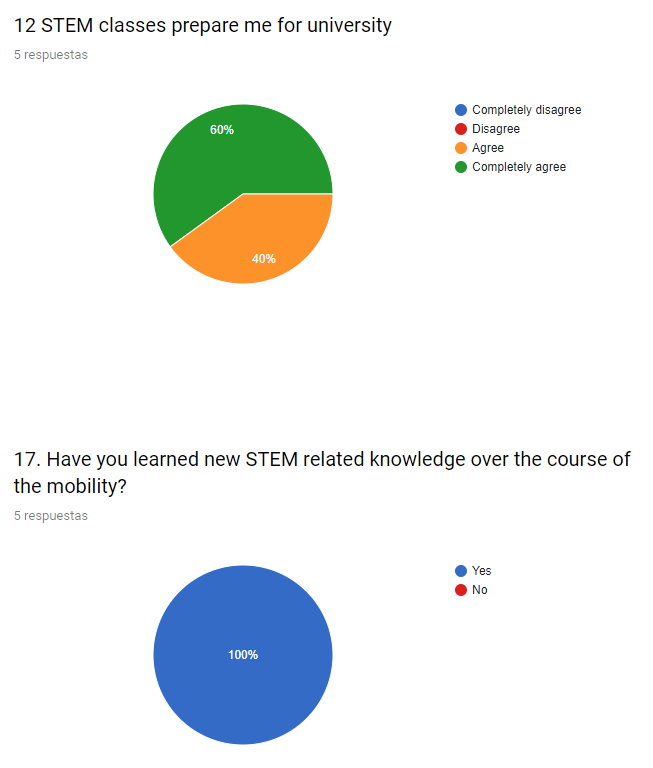 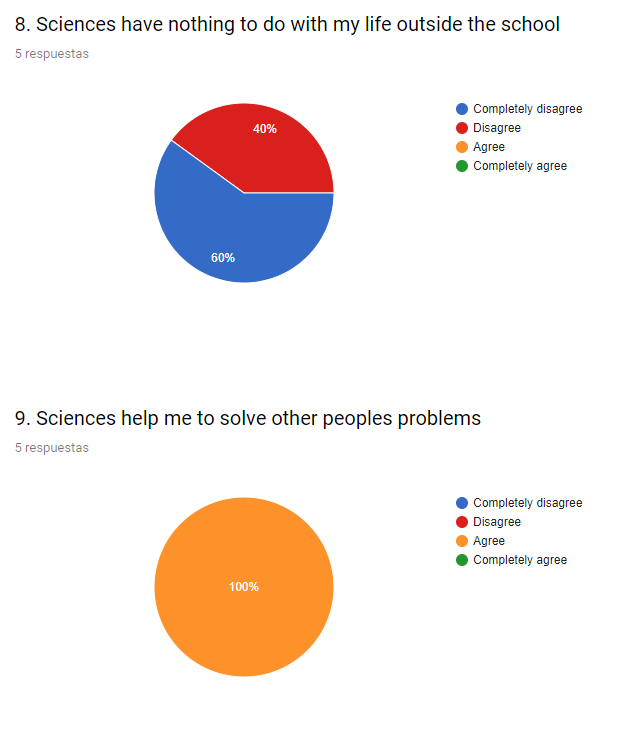 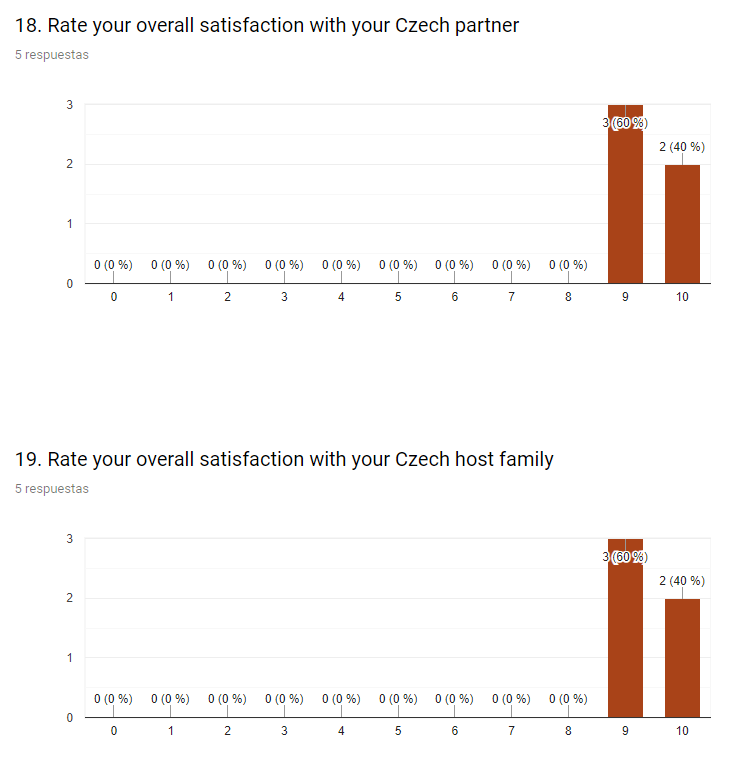 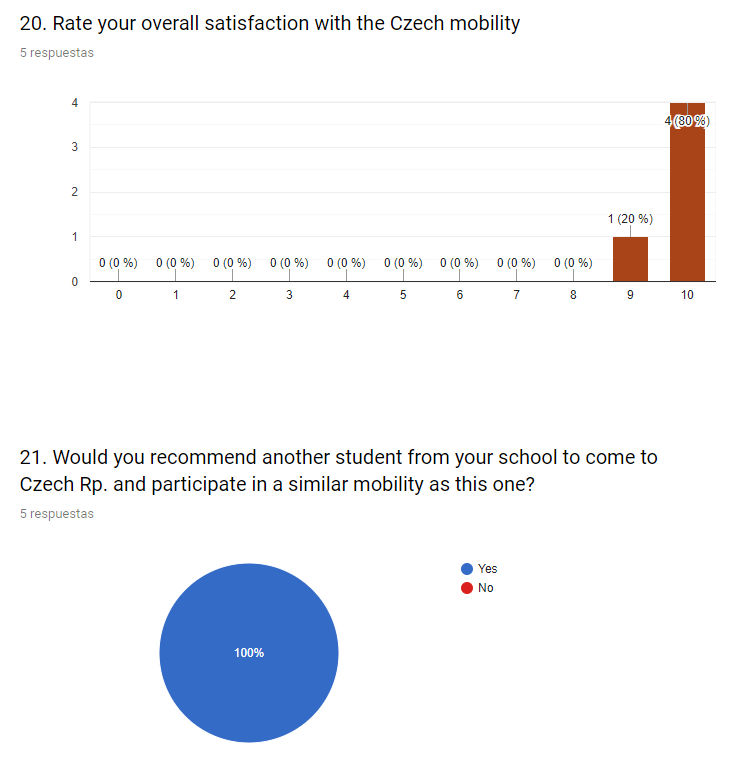 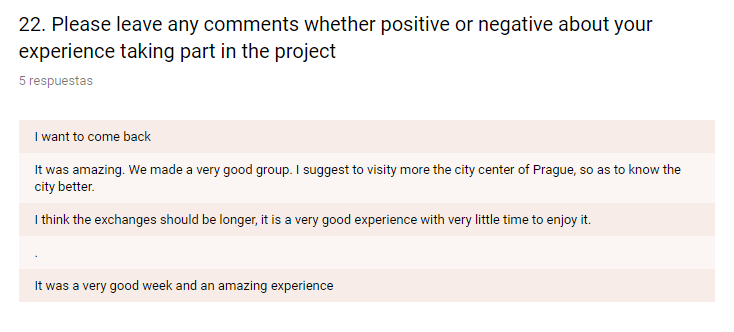